ОГАПОУ «Борисовский агромеханический техникум»
Тема: Мастикаее виды.
МДК 05 Приготовление, оформление и подготовка к реализации хлебобулочных, мучных кондитерских изделий разнообразного ассортимента.
Выполнила: Студентка 4 курса Чикурова Ю.А.
Преподаватель: Краснокутская И.А.
Виды мастики:
Виды мастики:
Принадлежности для работы с мастикой:
скалка,
 чистая доска (должна быть абсолютно сухой) или просто ровный стол, 
нож с закругленным окончанием,
 цветная ленточка, 
скальпель
пищевая плёнка.
Хранение и окрашивание мастики
Красить лучше саму мастику, а не готовое изделие
Добавлять пигмент можно как в процессе замешивания пластичной пасты, так и уже во время изготовления фигурок.
если у вас нет перчаток, не стоит беспокоиться, пищевая краска очень легко отмывается!
Мастику, как и мелкие изделия из нее, можно хранить 2-3 месяца в морозильной камере.
 Если на какой-либо праздник вы задумали сделать торт со множеством деталей из мастики, то приготовьте их заранее (за 5-7 дней), чтобы они успели высохнуть и хорошо держали форму. 
 оставьте фигыры в процессе сушки в помещении, а не в холодильнике (иначе они могут "поплыть" от влажности). 
фигурки отправлять в холодильник для длительного хранения лучше после их полного высыхания.
Виды украшений из мастики
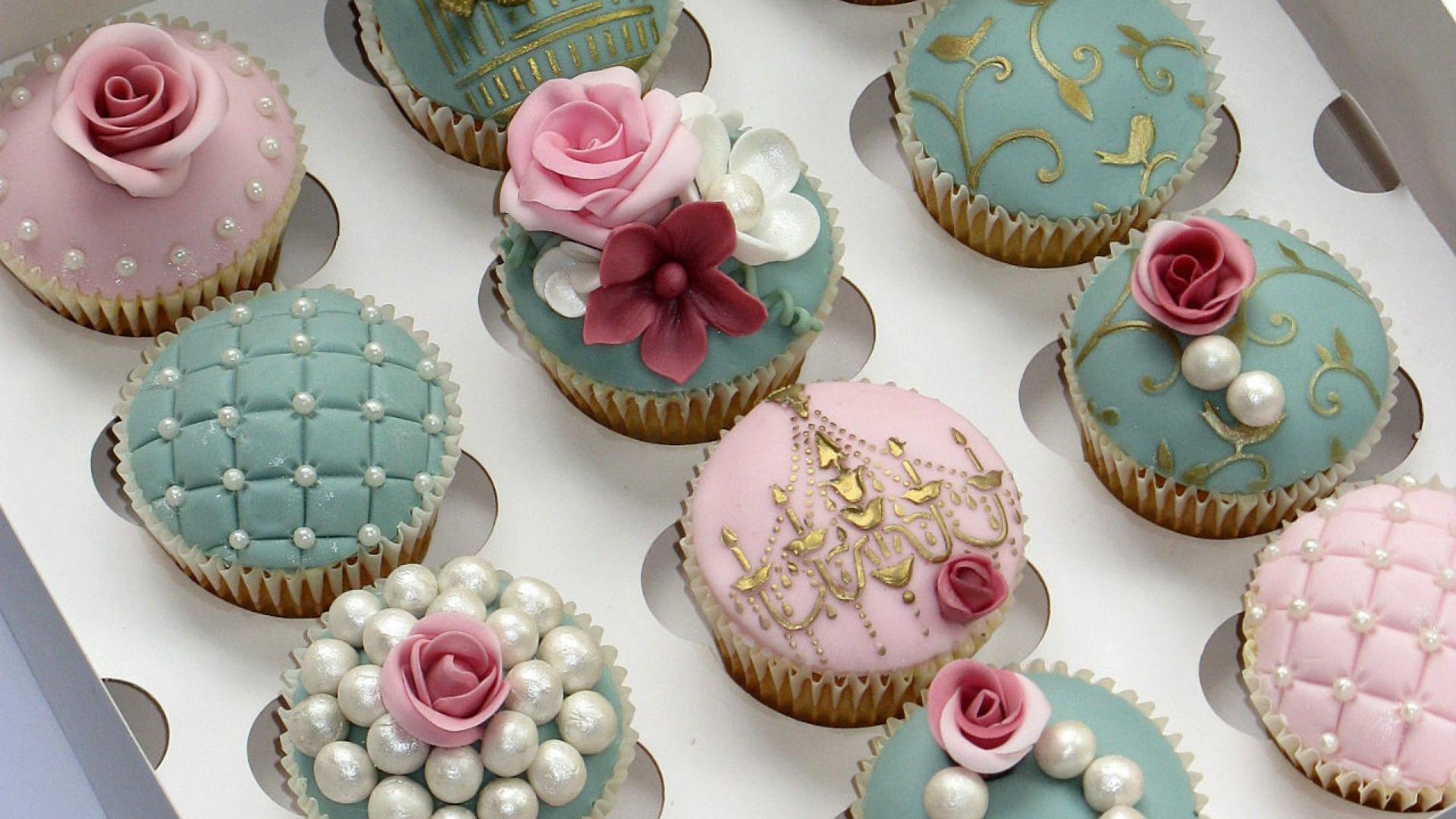